IC Via Ormea
a.s. 2020/2021
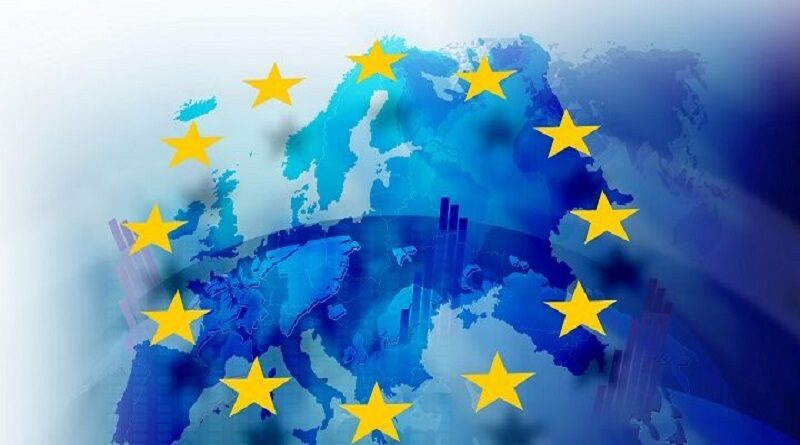 L’UNIONE EUROPEA
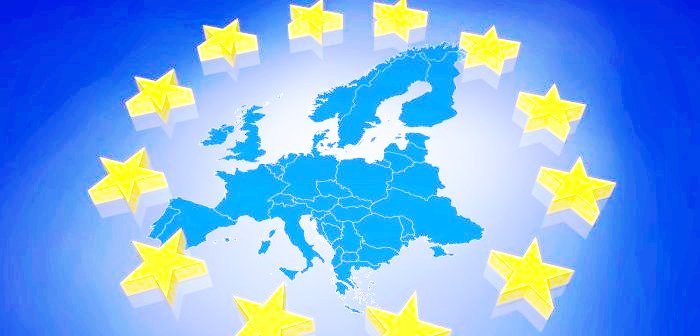 Prof.ssa  Mainenti
Materia: Geografia
Studente: Zoppi Ginevra
    Classe: IIB
Primi passi verso l’Unione Europea
Al termine della Seconda guerra mondiale, gli Stati europei avviarono un processo di cooperazione per porre rimedio alla crisi economica e politica dell’Europa.
1951 Comunità Europea del Carbone e dell’Acciaio (CECA)
1957 Comunità Economica Europea (CEE)
1987 Atto Unico Europeo : nasce il Mercato Unico
Che cos’è l’Unione Europea (UE)
L’Unione Europea è un’organizzazione tra i Paesi europei 
Sovranazionale  cioè si pone al di sopra degli Stati che le affidano i propri poteri
Intergovernativa  cioè basata sull’interazione dei governi degli Stati membri
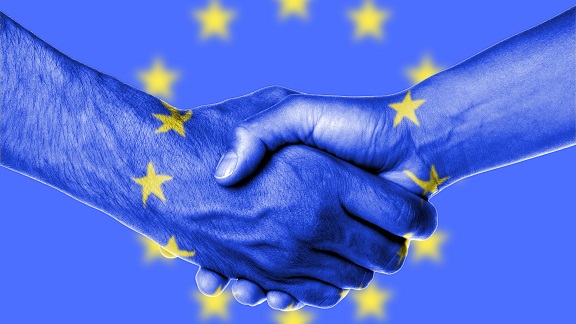 Ad oggi l’Unione Europea conta 27 Stati membri, dopo la BREXIT, cioè il processo di uscita del Regno Unito dall’Unione, avvenuta nel 2020.
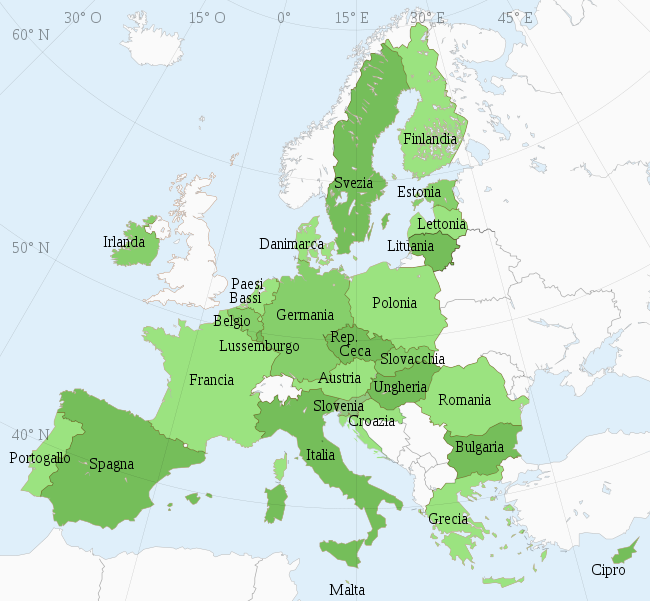 I trattati europei
Tutti i poteri dell’UE si basano sui trattati europei, cioè degli accordi sottoscritti dagli Stati membri, che regolano le attività dell’Unione, stabiliscono le regole di funzionamento delle sue istituzioni e gli obiettivi dell’azione comune.
    I principali trattati sono :
Trattato di Maastricht (1993) determinò la nascita dell’UE e gettò le basi per l’unificazione monetaria
Trattato di Schengen (1995), cittadinanza europea, abolì le frontiere interne tra i Paesi membri
I criteri per entrare nell’ UE
Il criterio politico: garantire la democrazia, il rispetto dei diritti umani e delle minoranze

Il criterio economico: economia stabile e funzionante

Il criterio dell’adozione delle norme comunitarie: il Paese deve essere in grado di adottare le leggi dell’UE
Paesi candidati all’entrata nell’UE
Ad oggi, i Paesi candidati per l’entrata nell’Unione Europea sono:
   Bosnia-Erzegovina, Montenegro, Kosovo, Macedonia del Nord, Albania, Serbia, Turchia.
Le istituzioni dell’Unione Europea
La Commissione Europea:
   propone nuove leggi,                                                              vigila sul rispetto dei trattati                                               (sede a Bruxelles). 


Il Consiglio dell’ Unione Europea:
   Approva le proposte di legge della                                          Commissione, si occupa di politica                                    estera e di sicurezza.
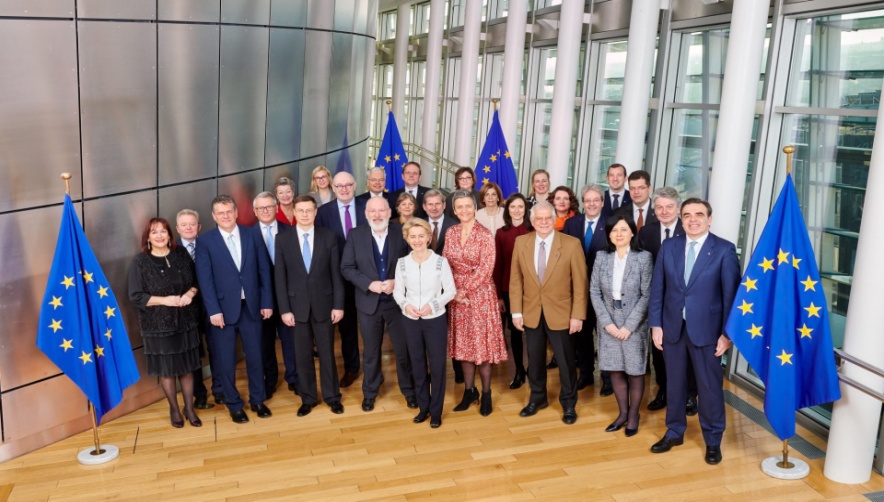 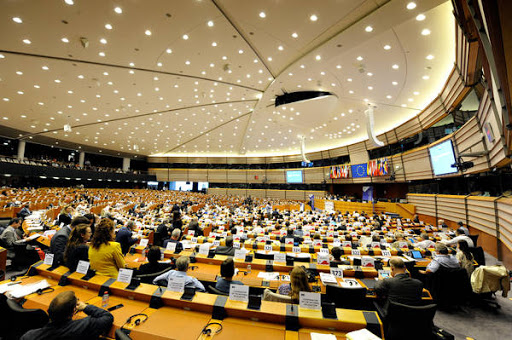 Il Parlamento Europeo:
    Approva le proposte della                                                     Commissione e vigila                                                         sull’operato degli organi                                                     UE.


Il Consiglio Europeo:
   Definisce gli indirizzi politici                                                   e le urgenze dell’Unione                                                      (sede a Bruxelles).
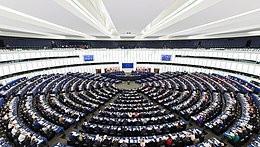 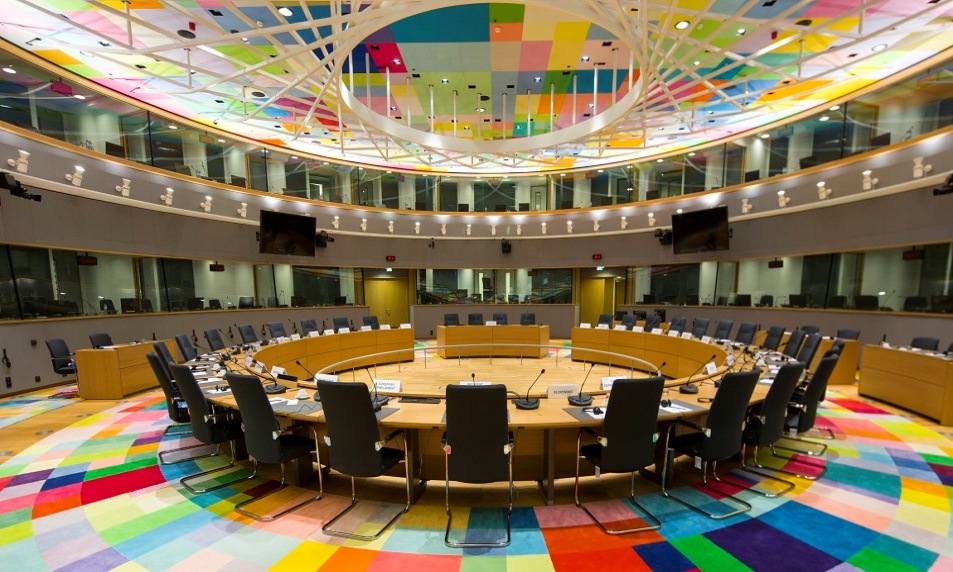 La Banca Centrale Europea:
   gestisce/controlla la politica                                             monetaria, eroga prestiti a                                             sostegno degli Stati                                                       (sede Francoforte)


La Corte di Giustizia:
   Risolve le controversie tra                                                     gli Stati membri, con i                                                   trattati comunitari.                                                         (sede Lussemburgo)
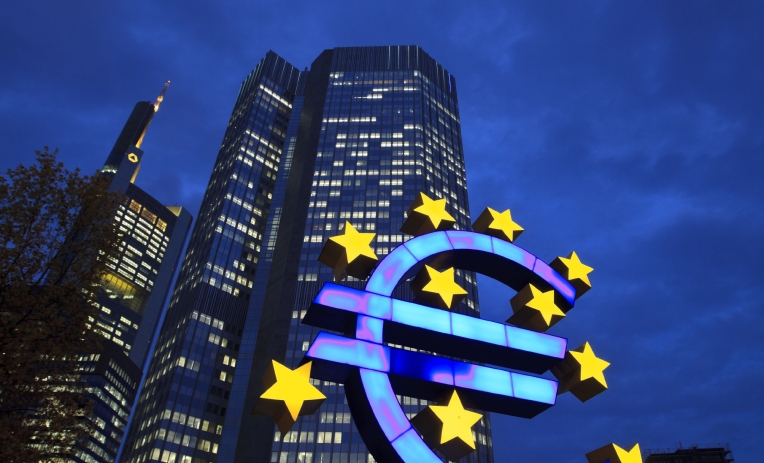 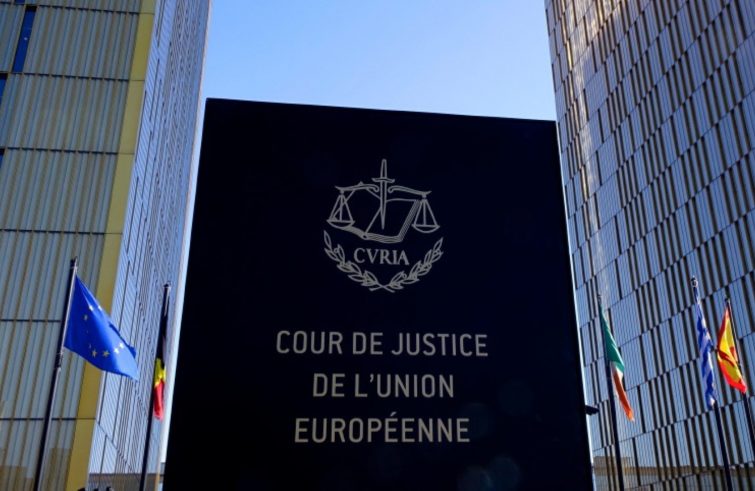 Corte dei Conti:
   Controlla la correttezza                                                     della gestione finanziaria                                                     dell’UE (sede Lussemburgo).
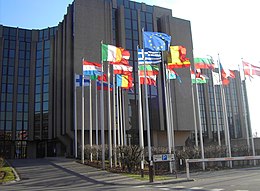 L’Euro, la moneta dell’UE
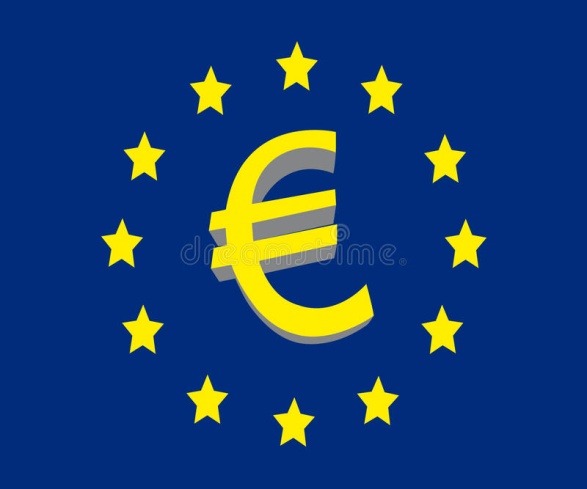 Perché l’euro?

Facilita gli scambi commerciali,  
   collaborazione economica più stretta tra Paesi UE;

ha eliminato i costi delle operazioni di scambio;

ha permesso di avere una moneta “forte”;

più scelta e prezzi stabili per i consumatori.
Possono essere utilizzate in tutta la zona euro

Monete: hanno un lato comune e uno con simboli nazionali;



Banconote: non hanno un lato nazionale.
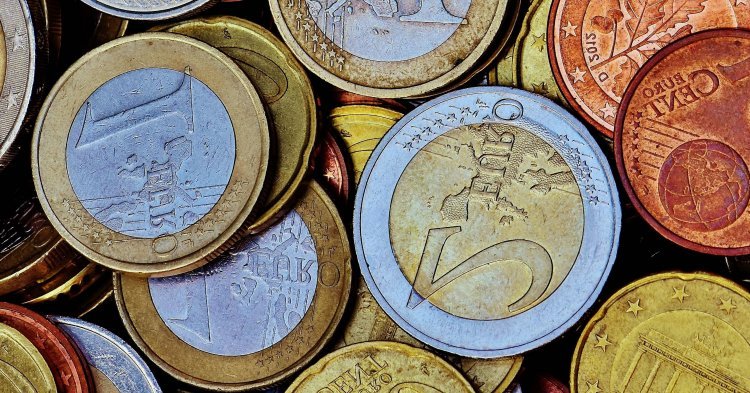 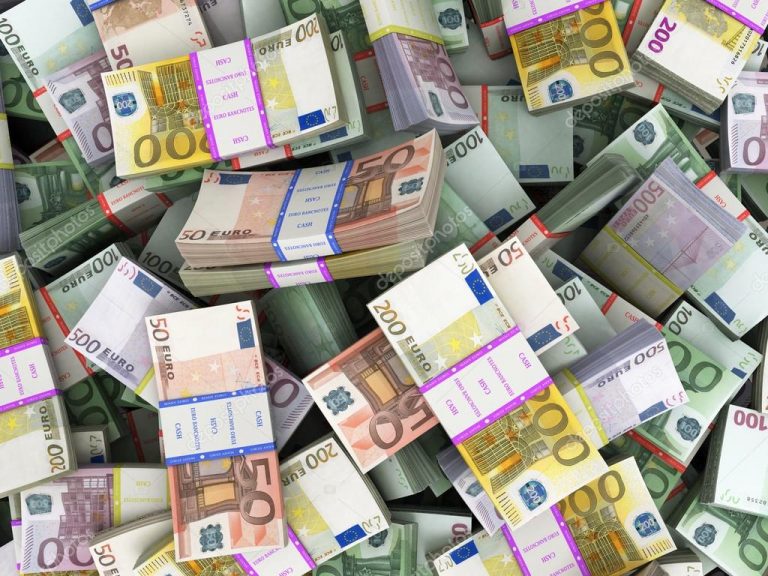 Gli obiettivi dell’Unione Europea
Le politiche agricole dell’Unione Europea

sostenere la produttività delle imprese agricole;
garantire la qualità della vita degli agricoltori;
pratiche agricole sempre più “verdi”; 
garantire la sicurezza dei cibi;
difendere i prodotti tipici dei territori.
Le politiche ambientali dell’Unione Europea

progetti per la conservazione degli habitat naturali;
riduzione delle emissioni di gas a effetto serra;
favorire lo sviluppo delle fonti energetiche rinnovabili;
limitare l’aumento della temperatura globale al di sotto dei due gradi.
Le politiche di solidarietà e sociali dell’UE

Le politiche di solidarietà mirano a ridurre gli squilibri tra i Paesi membri
Le politiche sociali e del lavoro spettano ai governi nazionali, ma l’Unione può sostenerne gli sforzi.

La politica estera e di sicurezza dell’UE

salvaguardia della sicurezza dei Paesi membri;
difesa dei princìpi democratici;
mantenimento della pace.
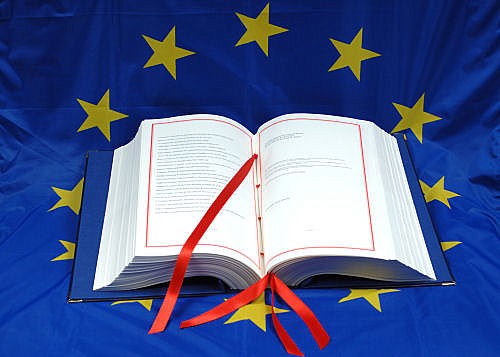 La Carta Europea dei Diritti     Fondamentali
La Carta Europea dei diritti fondamentali contiene gli ideali su cui si fonda l’Unione Europea: 
   Dignità, Libertà, Uguaglianza, Solidarietà, Diritti dei cittadini, Giustizia.
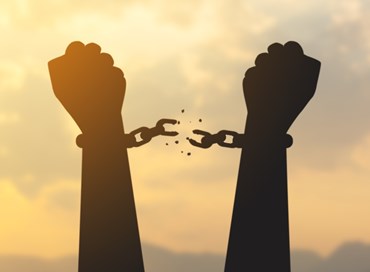 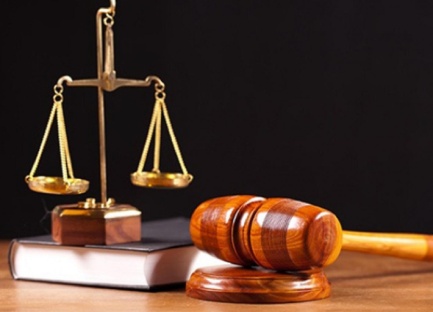 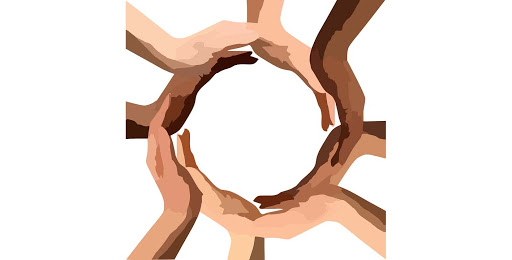 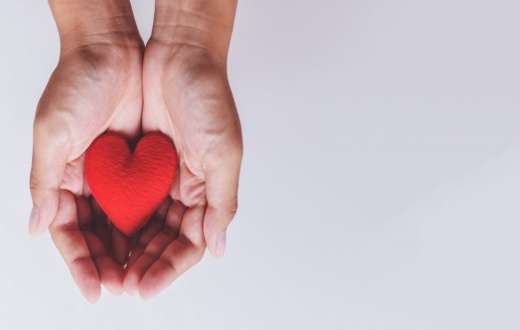 I simboli dell’UE
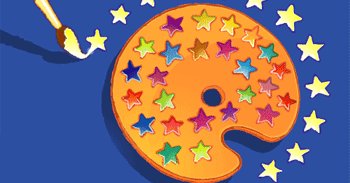 Motto: “Uniti nella diversità”

Euro

Bandiera europea

Inno europeo

Giornata dell’Europa: 9 maggio
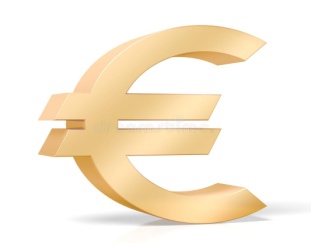 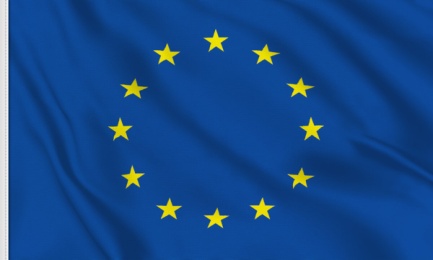 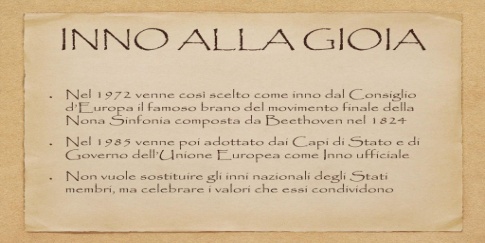 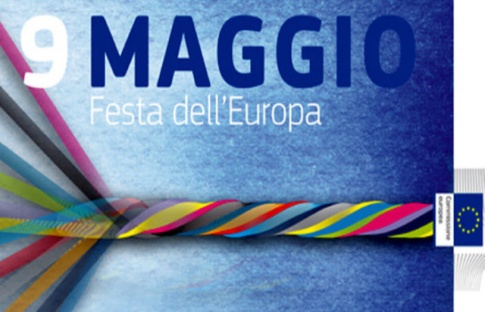 BIBLIOGRAFIA
Libro “Io viaggio”, Giancarlo Corbellini, “Edizioni Scolastiche Bruno Mondadori”
Appunti personali presi in classe